1
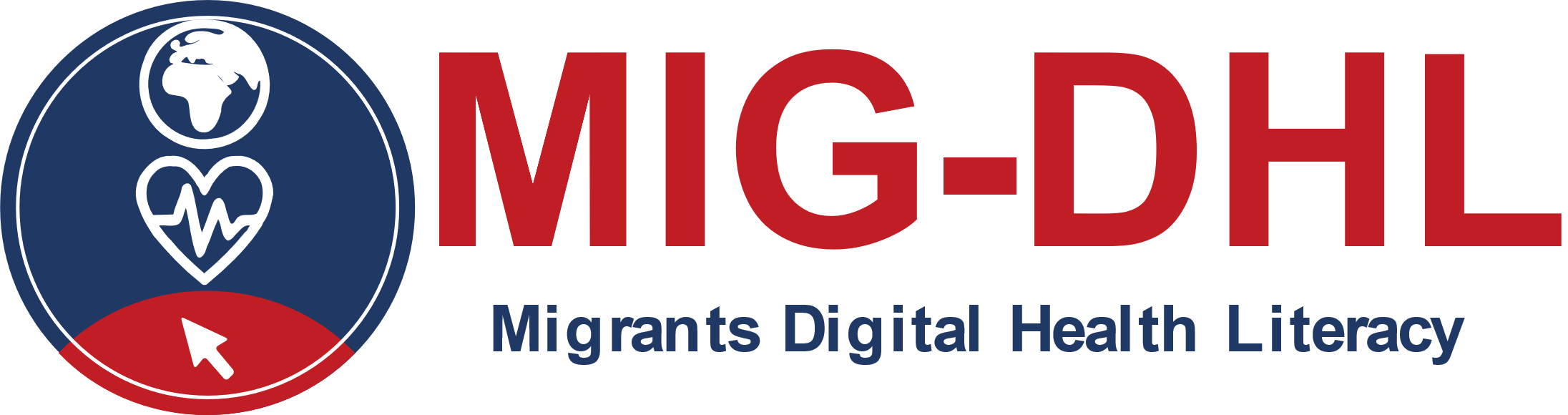 2
3
4
5
Módulo 2Principales cuestiones sanitarias al aterrizar en un nuevo país
6
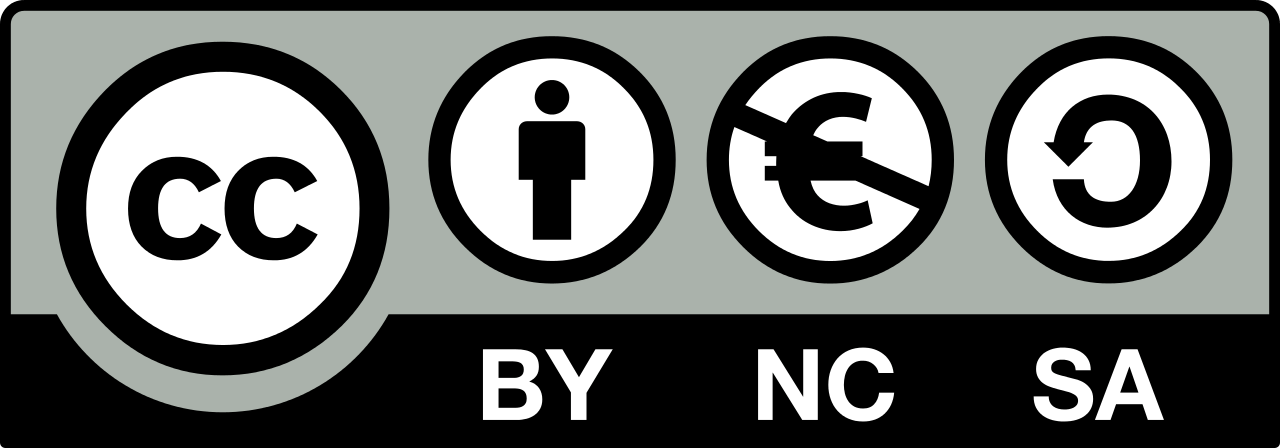 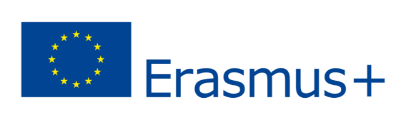 El apoyo de la Comisión Europea a la elaboración de esta publicación no constituye una aprobación de su contenido, que refleja únicamente las opiniones de los autores, y la Comisión no se hace responsable del uso que pueda hacerse de la información contenida en ella.
[Speaker Notes: Esta diapositiva debe incluirse en todas las actividades; pero las cuatro diapositivas siguientes sólo deben figurar en la parte de la introducción de cada módulo]
Socios
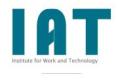 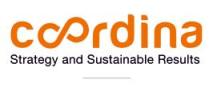 WESTFALISCHE HOCHSCHULE GELSENKIRCHEN,BOCHOLT, RECKLINGHAUSEN
GELSENKIRCHEN, ALEMANIA
www.w-hs.de
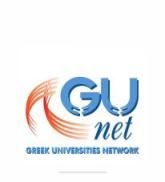 COORDINA ORGANIZACIÓN DE EMPRESAS YRECURSOS HUMANOS, S.L.
VALENCIA, ESPAÑA
coordinar-oerh.com
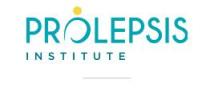 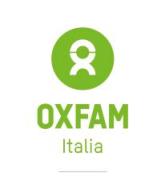 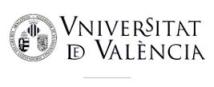 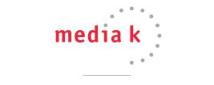 PROLIPSIS
ATENAS, GRECIAwww.prolepsis.gr
UNIVERSIDAD DE VALENCIA
VALENCIA, ESPAÑA
www.uv.es
media k GmbH
Bad Mergentheim, ALEMANIA
www.media-k.eu
AKADIMAIKO DIADIKTYO (GUnet)
ATENAS, GRECIA
www.gunet.gr
OXFAM ITALIA INTERCULTURA
AREZZO, ITALIA
www.oxfamitalia.org/
Módulos
1. Qué es la alfabetización sanitaria digital y su relevancia
2. Principales cuestiones sanitarias al aterrizar en un nuevo país
3. Sistemas nacionales de salud
4. Convertirse en una persona digitalmente alfabetizada
5. Exploración de las herramientas de salud digital
6. Ser activo en el entorno de la salud digital
¿Cuáles son los principales problemas sanitarios al aterrizar en un nuevo país?
2
Objetivos
Comprender los distintos riesgos para la salud de los migrantes durante todas las etapas del viaje migratorio
Comprender las diferencias culturales que influyen en las narrativas sanitarias entre el país de origen y el de acogida 
Utilizar herramientas en línea que puedan facilitar la comprensión de los problemas de salud y las circunstancias específicas de cada país en materia de salud
Aprender la terminología específica de un país en materia de salud y explorar herramientas útiles en línea
Comprender los principales comportamientos de protección de la salud y aprender a encontrar fuentes de información en línea fiables y pertinentes
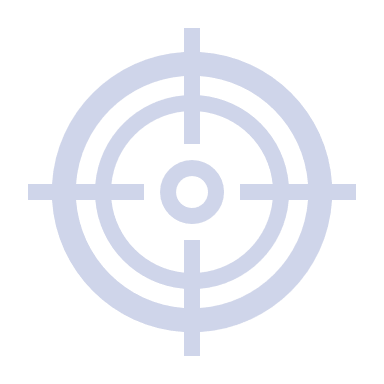 ¿Cuáles son los principales problemas sanitarios al aterrizar en un nuevo país?
2
Competencias
Comprender las diferencias sobre la salud y el tratamiento sanitario en el país de origen y en el país de llegada
Entender cómo la cultura puede afectar a los relatos sobre la salud
Adquirir conocimientos sobre los riesgos específicos para la salud física y mental de las poblaciones migrantes durante el viaje migratorio, aprender a utilizar las fuentes en línea pertinentes
Adquirir conocimientos sobre estrategias específicas de prevención y promoción de la salud y utilizar las herramientas en línea pertinentes
Sensibilización sobre la importancia de la alfabetización sanitaria digital
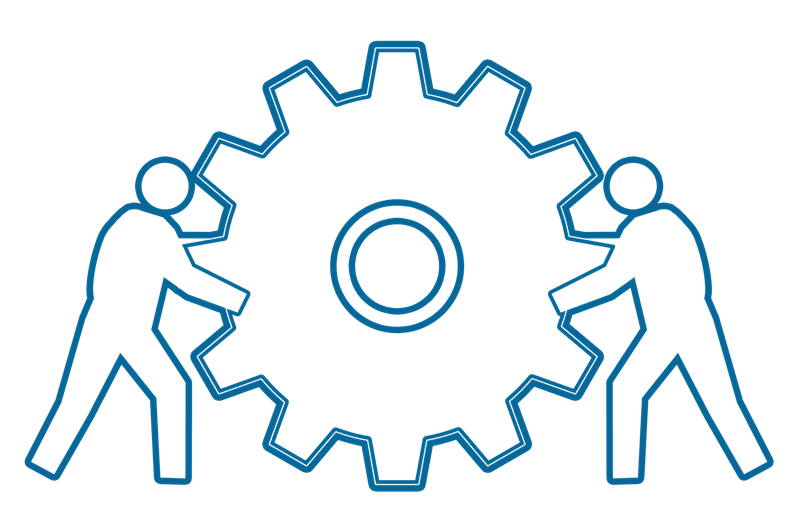 Fuente | Licencia Pixabay
2.1
2.1Introducción a este módulo
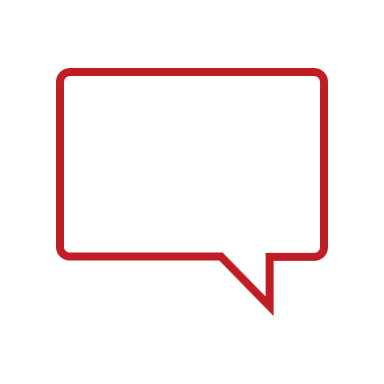 2.2
Objetivos
2.3
Empecemos
...
Identificar los riesgos sanitarios antes, durante y después del viaje al país de acogida
Explorar su propia salud física y mental 
Aprender sobre las estrategias de prevención y cómo utilizarlas para mejorar su propia salud
2.4
2.1 Introducción
Introducción
Este módulo se centra en la concienciación sobre los problemas de salud a los que se es especialmente propenso al llegar a un nuevo país.  Se espera que el formador guíe al grupo de alumnos en la identificación y reflexión de los factores que influyeron en su salud antes, durante y después de la llegada al nuevo país. Cada una de estas fases influye en la salud física y mental, y en algunos casos están interrelacionadas y son mutuamente dependientes.
Los problemas de salud no solo se manifiestan en los síntomas de la enfermedad. También tienen que ver con el lenguaje y los términos, y con las diferentes formas de afrontar la enfermedad. Detrás de los síntomas y su descripción suele haber también narrativas específicas de la cultura que hay que tener en cuenta. El tema central es cómo se puede abordar la enfermedad con medios digitales.
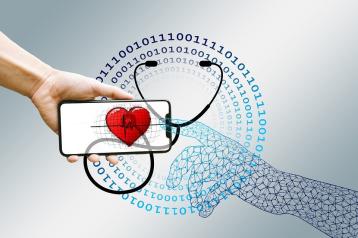 Fuente | Licencia Pixabay
2.1 Introducción
Principales cuestiones sanitarias al aterrizar en un nuevo país
Apertura
El/la formador/a explica los objetivos de la sesión, la duración, la organización y las actividades.
Fomenta la participación activa.
Se asegura de que cada participante tenga acceso a una herramienta digital.
Explica las reglas de la sesión.
Presenta brevemente las actividades prácticas.
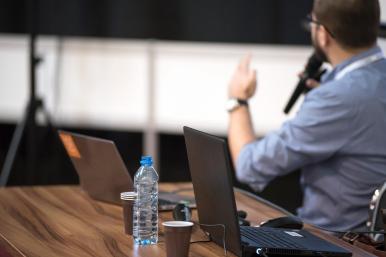 Fuente | Licencia Pixabay
2.1
Acción 2.2Identificar los riesgos para la salud antes, durante y después de llegar a un nuevo país.
2.2
Objetivos
2.3
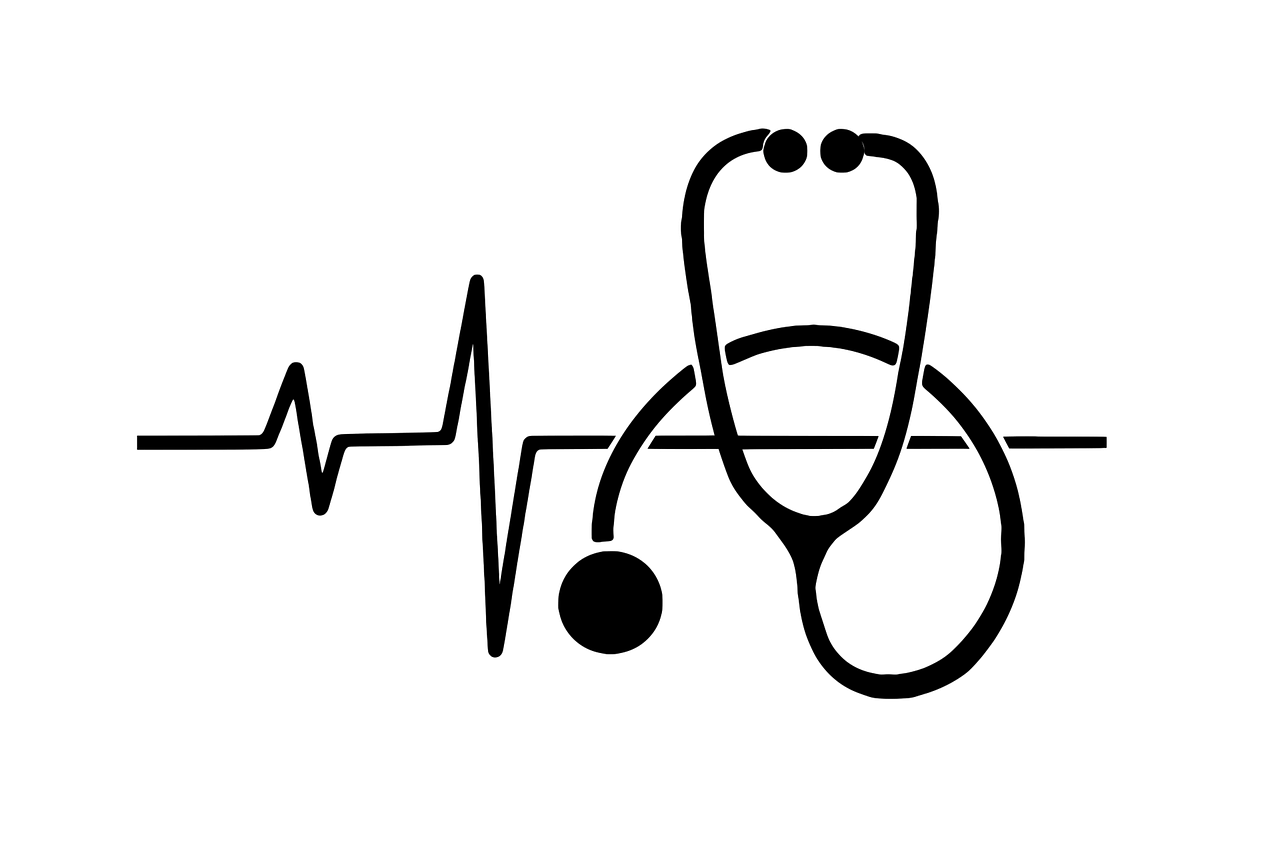 Identificar los riesgos sanitarios en el país de origen
Identificar los riesgos para la salud durante el viaje
Identificar los riesgos sanitarios al llegar al nuevo país
2.4
Fuente | Licencia Pixabay
2.2 Factores de riesgo para la salud
Principales cuestiones sanitarias al aterrizar en un nuevo país
Riesgos sanitarios en los países de origen
Situación socioeconómica
Nivel educativo
Composición genética
Perfil de la enfermedad local
Falta de higiene personal y alimentaria
Condiciones de salud específicas
Factores ambientales de empuje
Conflictos, catástrofes y otros acontecimientos traumáticos
Sistema sanitario débil
En su país de origen, los riesgos para la salud dependen de muchos factores diferentes: nivel de educación, déficits de higiene, factores medioambientales, acontecimientos traumáticos como catástrofes medioambientales o guerras, atención sanitaria inadecuada por falta de recursos económicos o infraestructuras inadecuadas. 
Las diferencias culturales también pueden influir, por ejemplo, la falta de aprecio por la salud dental o la salud mental.
Fuente
2.2 Factores de riesgo para la salud
Principales cuestiones sanitarias al aterrizar en un nuevo país
Riesgos para la salud durante el viaje
Modos de viajar
Cruce legal o ilegal de la frontera
Elementos medioambientales
Violencia sexual y de otro tipo, detención y otros acontecimientos traumáticos
ETS, lesiones y exposición a peligros físicos y condiciones ambientales extremas
Condiciones insalubres y hacinamiento
Alimentación inadecuada
Mala higiene personal y alimentaria
Al esfuerzo durante el viaje se añaden muchos riesgos para la salud: meses de exposición al estrés, exposición al calor o al frío extremos sin la ropa adecuada, lesiones, dieta insalubre e instalaciones sanitarias inadecuadas, agresiones sexuales y otros acontecimientos traumáticos.
Fuente
2.2 Factores de riesgo para la salud
Principales cuestiones sanitarias al aterrizar en un nuevo país
Riesgos sanitarios al llegar a un nuevo país
Adaptación a la nueva vida, al entorno y a la cultura
Alojamiento colectivo
Estatuto jurídico incierto
Acceso a las necesidades básicas de supervivencia
Derecho y acceso a los servicios sanitarios
Susceptibilidad a nuevas enfermedades
Condiciones ambientales
Exclusión social
Barreras culturales, lingüísticas y legales para acceder a los servicios sanitarios
Discriminación
Falta de acceso a alimentos saludables
La llegada a un nuevo país está marcada inicialmente por el alivio: lo has conseguido y estás a salvo. Pero la adaptación es difícil: los cuadros clínicos existentes empeoran, los platos desconocidos provocan dificultades nutricionales, la situación de inseguridad en cuanto al estatus de residencia provoca problemas mentales, la añoranza y el miedo por los miembros de la familia forman parte de la vida cotidiana.
Además, hay intolerancias a los medicamentos, vacunas inadecuadas, dificultades lingüísticas a la hora de comunicar los síntomas de la enfermedad.
Fuente
2.2 Factores de riesgo para la salud
Principales cuestiones sanitarias al aterrizar en un nuevo país
Describa sus experiencias
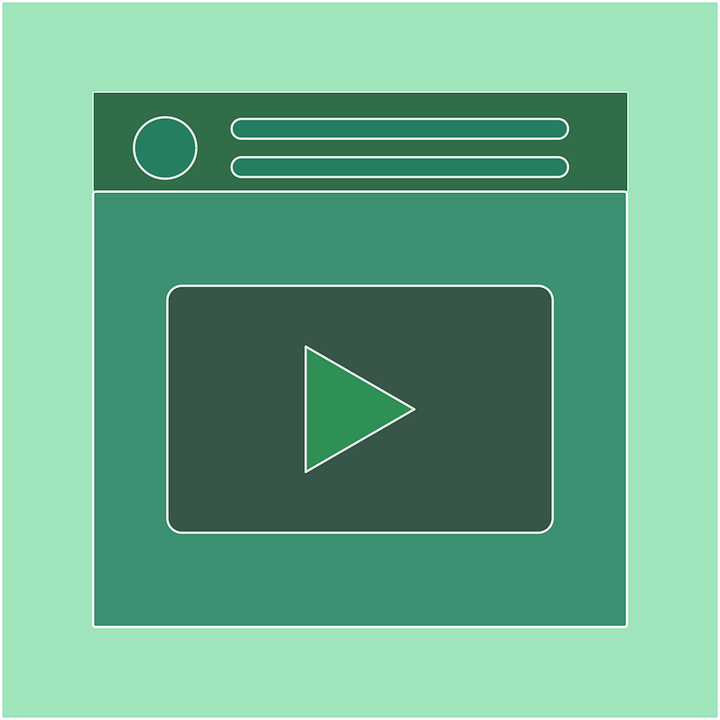 Vea un vídeo: https://www.youtube.com/watch?v=eLbmUbj0edk





Debate sobre el vídeo
¿Refleja el vídeo sus experiencias?
Fuente | Licencia Pixabay
2.2 Factores de riesgo para la salud
Principales cuestiones sanitarias al aterrizar en un nuevo país
Describa sus experiencias
Anote sus experiencias de salud en las tres etapas en el tablero o en el rotafolio:
Etapa 1: riesgos sanitarios en los países de origen
Etapa 2: riesgos para la salud durante el viaje
Etapa 3: riesgos sanitarios al llegar a un nuevo país
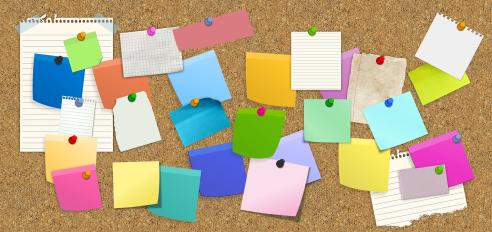 Fuente | Licencia Pixabay
2.2 Factores de riesgo para la salud
Principales cuestiones sanitarias al aterrizar en un nuevo país
Describa sus experiencias
Crear una lista de prioridades de cada etapa según la relevancia para su vida y su salud
Puede haber diferencias según el país de origen; agrupa las experiencias en función de las similitudes y diferencias
Toma nota del resultado, ya que se reflejará en los deberes.
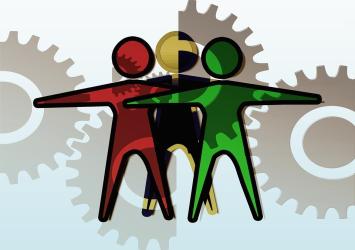 Fuente | Licencia Pixabay
2.2 Factores de riesgo para la salud
Principales cuestiones sanitarias al aterrizar en un nuevo país
Tus deberes
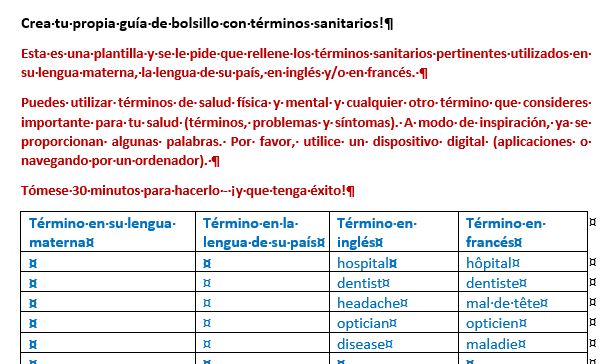 Para los deberes, crea tu propia guía de bolsillo con términos sanitarios
Utilice la plantilla proporcionada para buscar términos de salud física y mental y cualquier otro aspecto que considere importante para su salud
Buscar en Internet las expresiones adecuadas
Descargue la guía de bolsillo desde aquí.
2.1
Acción 2.3 
Explorar la salud física y mental de los inmigrantes
2.2
Objetivos
2.3
Explorar las narrativas de su enfermedad
Presentación de los síntomas de los problemas de salud y de salud mental que son más frecuentes en la población inmigrante
Identificar a través de los síntomas las enfermedades y sugerir acciones específicas (digitales)
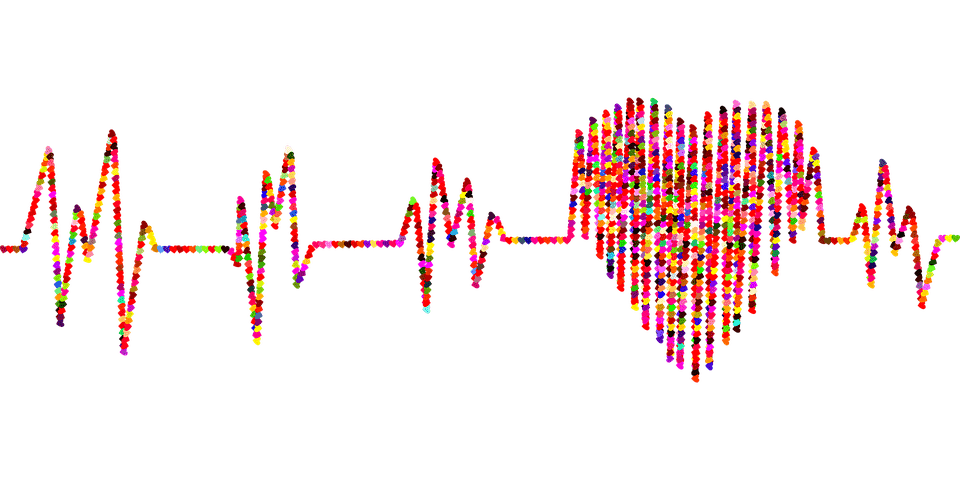 2.4
Fuente | Licencia Pixabay
2.3 Explorar la salud física y mental de los inmigrantes
Principales cuestiones sanitarias al aterrizar en un nuevo país
Explorar las narrativas de su enfermedad
La percepción de la enfermedad y la forma de tratarla pueden ser muy diferentes según el entorno cultural. Los síntomas de la enfermedad se interpretan de forma diferente y el momento en que se requiere ayuda médica también puede variar. La valoración de cuándo son suficientes los remedios caseros y cuándo se debe consultar a un médico puede diferir culturalmente. 
La comunicación de las enfermedades también varía: hay enfermedades que se comparten con los amigos y otras que se tratan como un tabú. El proceso de recuperación también está sujeto a diferentes características: por ejemplo, ¿se aparta el enfermo de la vida familiar o la familia desempeña un papel en la recuperación? ¿Qué papel juega la ayuda digital y cómo se utiliza?
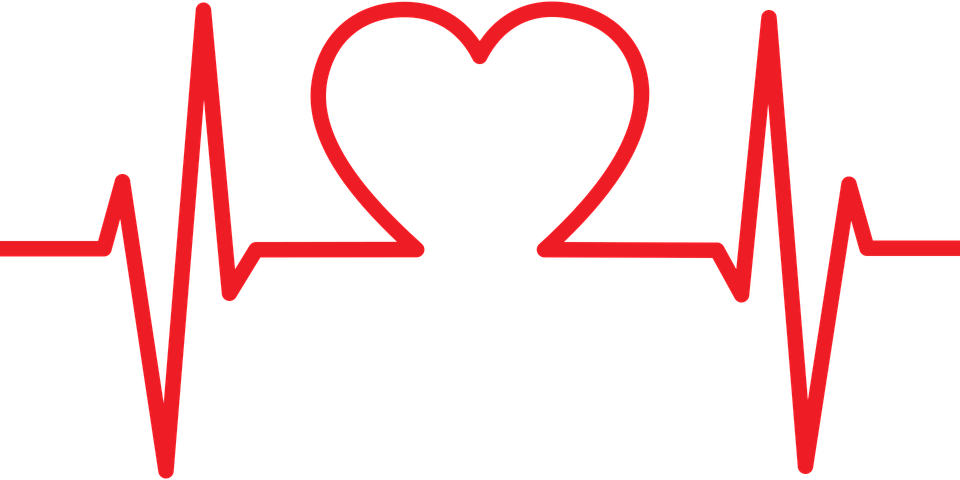 Fuente | Licencia Pixabay
2.3 Explorar la salud física y mental de los inmigrantes
Principales cuestiones sanitarias al aterrizar en un nuevo país
Síntomas más frecuentes en la población inmigrante
Hay una serie de enfermedades que se dan con mayor frecuencia en las poblaciones migrantes.  Según un estudio de la OMS, entre ellas se encuentran, sobre todo, las enfermedades infecciosas como la tuberculosis, la infección por VIH y la hepatitis viral, las enfermedades respiratorias y las enfermedades transmitidas por vectores.
También se observan de forma desproporcionada las siguientes enfermedades no transmisibles: enfermedades cardiovasculares, diabetes, cáncer y enfermedades pulmonares crónicas, muchas de las cuales requieren una atención continua durante mucho tiempo, a menudo de por vida.
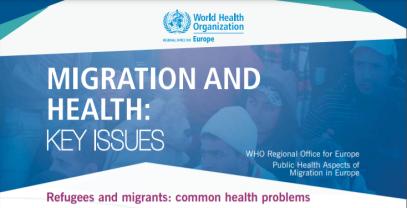 Fuente
2.3 Explorar la salud física y mental de los inmigrantes
Principales cuestiones sanitarias al aterrizar en un nuevo país
Identificar la enfermedad y sugerir acciones específicas (1)
Lo más probable es que conozca las enfermedades que se presentan con mayor frecuencia, pero no siempre está claro cómo tratarlas para maximizar las posibilidades de recuperación. Tampoco suele estar claro en qué momento es absolutamente necesaria la ayuda médica y la medicación para aliviar los síntomas y evitar los daños posteriores a la salud. Esto también puede estar relacionado con las diferencias culturales sobre las que tanto usted como el personal sanitario del país de acogida deben ser conscientes en primer lugar.
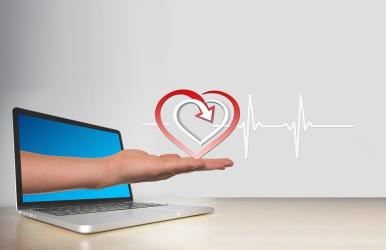 Fuente | Licencia Pixabay
2.3 Explorar la salud física y mental de los inmigrantes
Principales cuestiones sanitarias al aterrizar en un nuevo país
Identificar la enfermedad y sugerir acciones específicas (2)
El tratamiento médico puede proporcionarse de diferentes maneras: en la consulta del médico, mediante la visita de un médico a su domicilio, en la sala de urgencias de un hospital y de forma digital.  Las farmacias ofrecen asesoramiento para problemas de salud menores. Sin cita previa, siempre encontrará ayuda en la sala de urgencias de un hospital, pero algunas consultas médicas también la ofrecen. Normalmente, le darán una cita en el momento oportuno.
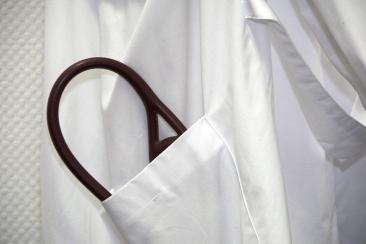 Fuente | Licencia Pixabay
2.3 Explorar la salud física y mental de los inmigrantes
Principales cuestiones sanitarias al aterrizar en un nuevo país
Identificar la enfermedad y sugerir acciones específicas (3)
Cada vez son más los médicos que ofrecen un tratamiento digital, especialmente en tiempos de pandemia. Sin embargo, un requisito previo para ello es que sus datos estén almacenados en la consulta y, por regla general, el médico querrá tener ya registrado su estado de salud. 

La ventaja del tratamiento digital es que también puede recibirlo a través de su teléfono móvil y no tiene que acudir a la consulta del médico.
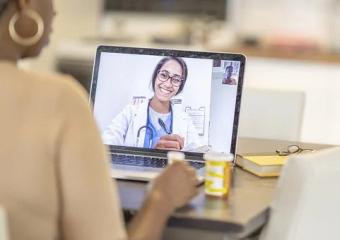 Fuente | Licencia Pixabay
2.3 Explorar la salud física y mental de los inmigrantes
Principales cuestiones sanitarias al aterrizar en un nuevo país
Cómo lidiar con las enfermedades mentales
Las enfermedades mentales son cada vez más identificables y tratables gracias a los refinados métodos de diagnóstico, pero el acceso a asesoramiento, tratamiento y terapia (presencial y en línea) no siempre es posible a corto plazo. Los refugiados con estrés postraumático son un grupo vulnerable para el que existen pocas medidas preventivas y terapéuticas. Los enfoques integradores y culturalmente sensibles para tratar a los refugiados se enfrentan a retos complejos, como las barreras culturales y lingüísticas, que requieren la especialización de médicos expertos. 
 Más información en los anexos II y III.
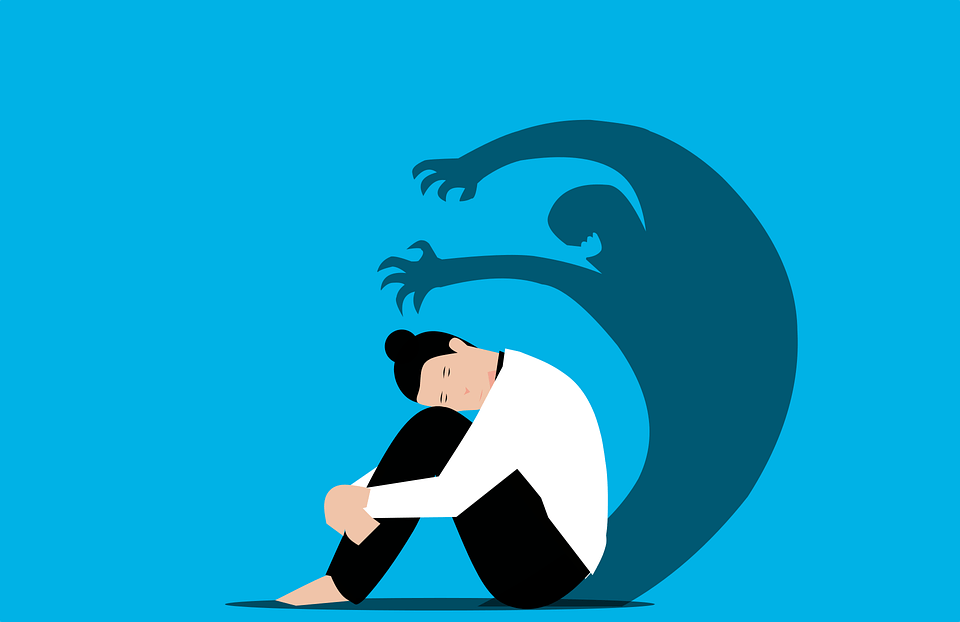 Fuente | Licencia Pixabay
2.3 Explorar la salud física y mental de los inmigrantes
Principales cuestiones sanitarias al aterrizar en un nuevo país
Describa sus experiencias
Discutir las narraciones identificando las enfermedades a través de los síntomas y sugiriendo tratamientos
Considerar también los problemas mentales
Utilizar fuentes digitales
Es posible trabajar en grupos pequeños si es necesario
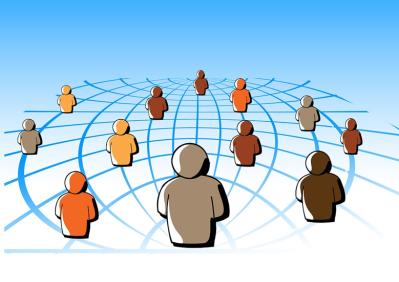 Fuente | Licencia Pixabay
2.3 Explorar la salud física y mental de los inmigrantes
Principales cuestiones sanitarias al aterrizar en un nuevo país
Describa sus experiencias
Identifique los problemas de salud que usted mismo ha experimentado.
Anote el resultado en pizarras, ordenadores o cualquier otro método o dispositivo adecuado y preséntelo en la reunión final.
En caso de dos grupos: nombrar uno o dos personas que presenten el resultado a todo el grupo al final de la sesión.
Pero: 
Se trata de un ejercicio de aprendizaje y siempre debe consultar a su médico para el diagnóstico y, sobre todo, para el tratamiento.
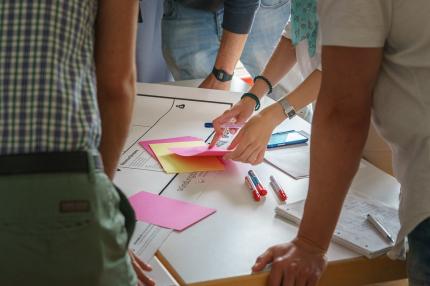 Fuente | Licencia Pixabay
2.3 Explorar la salud física y mental de los inmigrantes
Principales cuestiones sanitarias al aterrizar en un nuevo país
Describa sus experiencias: preguntas orientativas
Puede utilizar las siguientes preguntas:
Los síntomas: ¿Cuál es el problema de salud? 
Razón: ¿Qué crees que ha causado el problema de salud? ¿Por qué crees que empezó cuando lo hizo? 
Gravedad: ¿En qué medida limita la calidad de su vida? 
Duración: ¿Desde cuándo hay síntomas? 
Tratamiento: ¿Puede tratarse el problema de salud por sí mismo o necesita acudir a un médico? 
Impacto: ¿Cuáles son los principales problemas causados? 
Miedo: ¿Qué es lo que más teme/le preocupa del problema de salud?
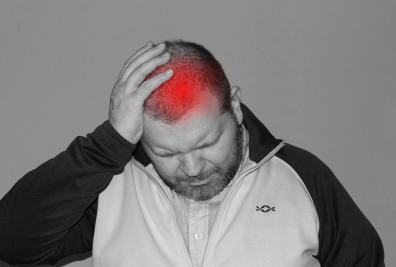 Fuente | Licencia Pixabay
2.3 Explorar la salud física y mental de los inmigrantes
Principales cuestiones sanitarias al aterrizar en un nuevo país
Describa sus experiencias
Discutir cuándo se recomienda la ayuda por parte de profesionales de salud
Identificar qué médico es el adecuado para tratar el problema de salud (por ejemplo, médico de cabecera, oftalmólogo, dentista)
Identificar los problemas de salud cuando pueda ser necesario un tratamiento inmediato (por ejemplo, llamando a un médico de urgencias o a una ambulancia)
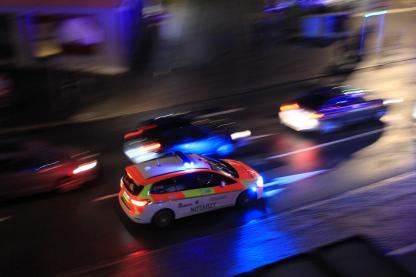 Fuente | Licencia Pixabay
Principales cuestiones sanitarias al aterrizar en un nuevo país
¿Qué es un riesgo grave para la salud al llegar a un nuevo país?
Sólo una respuesta es correcta.
A. Dolor de cabeza
B. Frío
D. Vacunas inadecuadas
C. Picadura de mosquito
[Speaker Notes: D]
Principales cuestiones sanitarias al aterrizar en un nuevo país
En los países de origen de los inmigrantes, los riesgos sanitarios dependen de...
Sólo una respuesta es correcta.
A. Comerciantes locales
B. Vecinos
D. Nivel de educación
C. Mascotas
[Speaker Notes: D]
Principales cuestiones sanitarias al aterrizar en un nuevo país
La enfermedad puede ser tratada...
Sólo una respuesta es correcta.
A. En una consulta médica, hospitales, centros médicos, farmacias, en un médico homeópata
B. En un supermercado, un mercado y cualquier puesto de comida
C. En la agencia de empleo
D. Sólo en los hospitales
[Speaker Notes: A]
Principales cuestiones sanitarias al aterrizar en un nuevo país
En caso de enfermedad, la ayuda digital ...
Sólo una respuesta es correcta.
A. No es ofrecida por los médicos
B. Es un posible tratamiento
C. Es la mejor forma de diagnóstico
D. Es siempre creíble
[Speaker Notes: B]
Principales cuestiones sanitarias al aterrizar en un nuevo país
El tratamiento digital puede realizarse a través de
Sólo una respuesta es correcta.
A. Teléfonos móviles, tabletas y ordenadores de sobremesa
A. No es ofrecido por los médicos
C. Gritar pidiendo ayuda por la ventana
D. Cualquier persona que tenga un ordenador
[Speaker Notes: B]
Principales cuestiones sanitarias al aterrizar en un nuevo país
Los riesgos para la salud al llegar a un nuevo país son los siguientes
Dos respuestas son correctas.
B. Teléfonos fijos sin pantalla
A. los cuadros clínicos existentes empeoran
D. los platos desconocidos llevan a dificultades nutricionales
C. Las lesiones por accidentes de tráfico no se tratan en absoluto
[Speaker Notes: A,D]
Principales cuestiones sanitarias al aterrizar en un nuevo país
No es necesario un médico cuando se siguen los consejos de Internet.
Falso
Verdadero
[Speaker Notes: Falso]
Principales cuestiones sanitarias al aterrizar en un nuevo país
El tratamiento sanitario lo proporcionan los médicos sólo en caso de empleo.
Falso
Verdadero
[Speaker Notes: Falso]
Principales cuestiones sanitarias al aterrizar en un nuevo país
El tratamiento en línea no es posible para las enfermedades mentales.
Falso
Verdadero
[Speaker Notes: Falso]
Principales cuestiones sanitarias al aterrizar en un nuevo país
Emparejar las columnas
¡Empareja las columnas!
pero el acceso al asesoramiento, el tratamiento y la terapia no siempre es posible a corto plazo.
La percepción de la enfermedad y su tratamiento
por ejemplo, el nivel de educación, los déficits de higiene, los factores ambientales, los acontecimientos traumáticos.
Las enfermedades mentales son cada vez más identificables y
pueden ser muy diferente en función del entorno cultural.
Un médico generalista (GP)
es el primer punto de contacto para todos los problemas de salud.
Los riesgos para la salud dependen de muchos factores diferentes
[Speaker Notes: A3
B1
C4
D2]
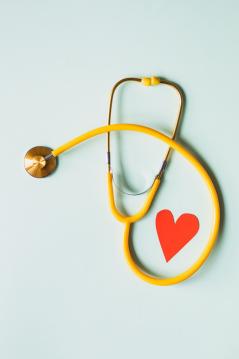 2.1
Acción 2.4 
Estrategias de prevención
2.2
Objetivos
2.3
Aprender sobre la prevención de enfermedades
Explorar las estrategias de prevención más comunes
Comprender la importancia de adoptar estrategias de prevención
2.4
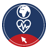 Fuente | Licencia Pexels
2.4 Estrategias de prevención
Principales cuestiones sanitarias al aterrizar en un nuevo país
Vacunación
¿Por qué es importante que me vacune?
Le protege de una futura exposición a enfermedades graves y mortales causadas por virus o bacterias
Reduce el riesgo de contraer una enfermedad al trabajar con las defensas naturales de su cuerpo para crear protección (OMS)
Previene y controla los brotes de enfermedades infecciosas, como el Coronavirus.
Previene más de 20 enfermedades potencialmente mortales (OMS)
Evita entre 2 y 3 millones de muertes al año (OMS) y protege a individuos, comunidades y poblaciones - Algunas enfermedades como la viruela fueron eliminadas a nivel mundial gracias a la vacunación.
Una persona vacunada tiene menos probabilidades de transmitir una enfermedad infecciosa a otros. Así, las personas que se vacunan ayudan a proteger a quienes no pueden vacunarse. (Comisión Europea)
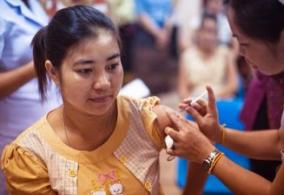 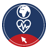 Fuente | Licencia Pexels
[Speaker Notes: Organización Mundial de la Salud. (2019). Vacunas e inmunizaciones. https://www.who.int/health-topics/vaccines-and-immunization#tab=tab_1. Consultado el 17 de enero de 2022
Organización Mundial de la Salud .(2021). Vacunas e inmunización: ¿Qué es la vacunación? https://www.who.int/news-room/questions-and-answers/item/vaccines-and-immunization-what-is-vaccination. Consultado el 17 de enero de 2022
Organización Mundial de la Salud. (2019). https://www.who.int/news-room/facts-in-pictures/detail/immunization. Consultado el 17 de enero de 2022
Comisión Europea. (2020). Los beneficios de la vacunación para la salud. https://ec.europa.eu/commission/presscorner/detail/en/fs_20_2364. Consultado el 17 de enero de 2022]
2.4 Estrategias de prevención
Principales cuestiones sanitarias al aterrizar en un nuevo país
Vacunación
¿Son seguras las vacunas?
Todos los países tienen un Programa Nacional de Inmunización para proteger a la población contra las enfermedades prevenibles por vacunación (UNICEF)
Todas las vacunas utilizadas en los programas nacionales de inmunización son seguras y eficaces (OMS)
La mayoría de los efectos secundarios son menores y de corta duración
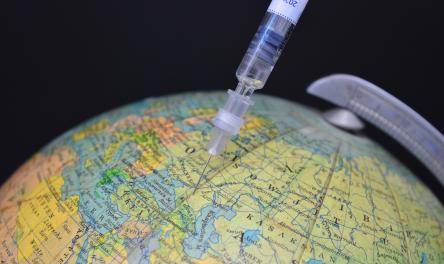 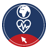 Fuente | Licencia Pixabay
[Speaker Notes: 1. UNICEF .(2020). Inmunización. https://www.unicef.org/eca/health/immunization. Consultado el 17 de enero de 2022
2. Organización Mundial de la Salud .(2013). Fundamentos de la seguridad de las vacunas: Manual de aprendizaje. SAFETY. https://www.who.int/vaccine_safety/initiative/tech_support/Vaccine-safety-E-course-manual.pdf. Consultado el 17 de enero de 2022]
2.4 Estrategias de prevención
Principales cuestiones sanitarias al aterrizar en un nuevo país
Enfermedades prevenibles por vacunación
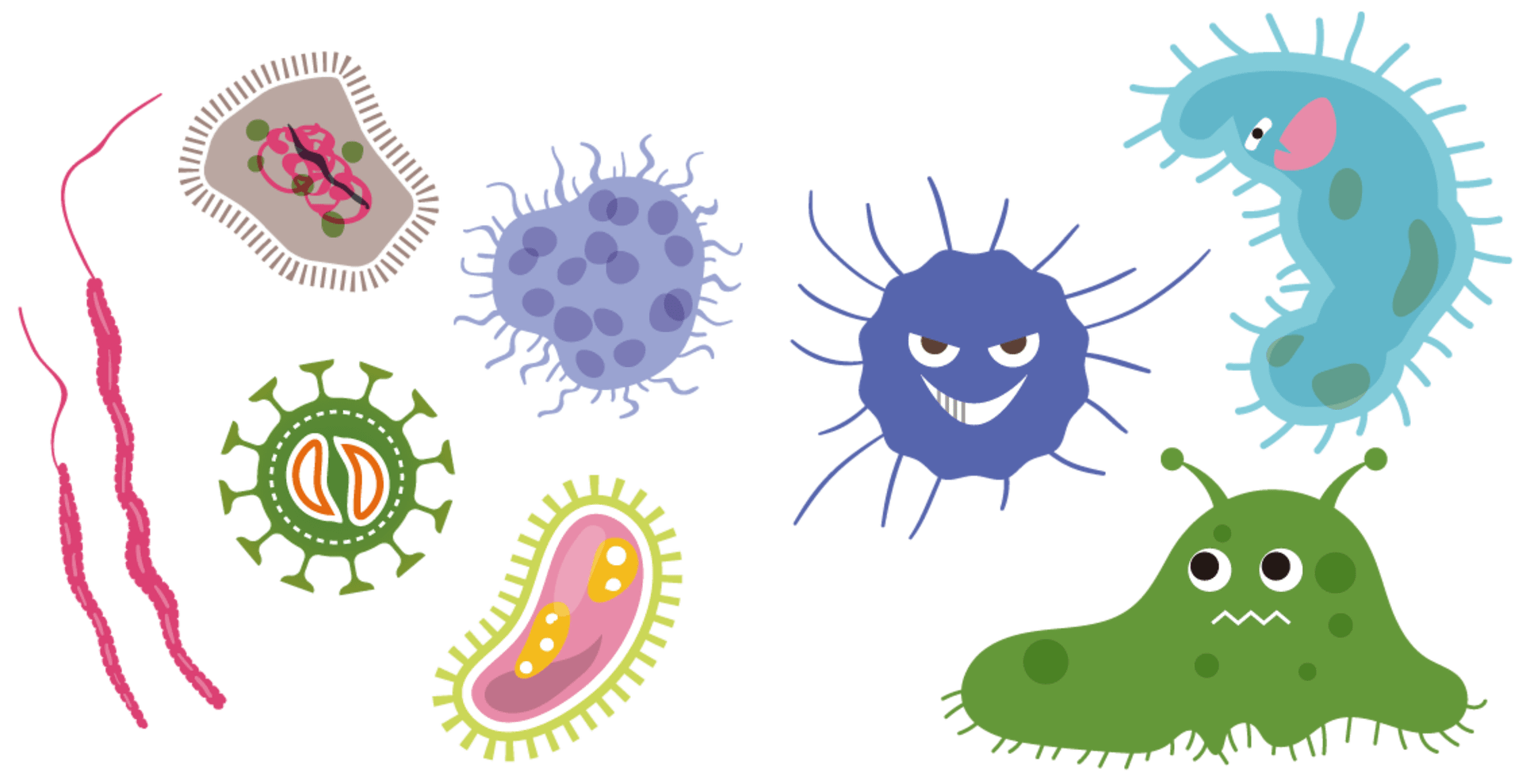 Las vacunas protegen de:
Bacilo tuberculoso
Poliovirus 
Difteria
Tétanos
Tos ferina
Sarampión
Hepatitis A/B
Rotavirus
Virus de la fiebre amarilla
VPH
COVID-19



vídeos relacionados
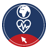 Fuente | Licencia Pixabay
2.4 Estrategias de prevención
Principales cuestiones sanitarias al aterrizar en un nuevo país
Nutrición
¿Por qué es importante que tenga una buena nutrición?
La nutrición es muy importante para la salud y para el desarrollo del ser humano
Una buena nutrición está relacionada con una mejor salud infantil y materna, un sistema inmunológico más fuerte, un embarazo y un parto más seguros y un menor riesgo de enfermedades no contagiosas (OMS).
Una mala alimentación puede conducir a la malnutrición, es decir, a la falta o exceso de un nutriente o nutrientes. 
La malnutrición es una grave amenaza para la salud humana e incluye tanto la desnutrición como el sobrepeso
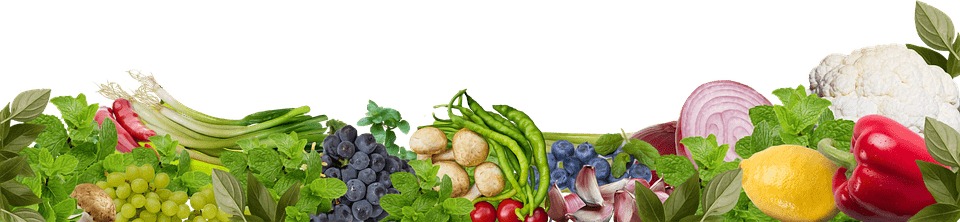 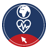 Fuente | Licencia Pixabay
[Speaker Notes: 1. Organización Mundial de la Salud .(2018). Nutrición. https://www.who.int/news-room/facts-in-pictures/detail/nutrition. Consultado el 16 de enero de 2022
2. John Hopkins Medicine .(n.d. ). Malnutrición. https://www.hopkinsmedicine.org/health/conditions-and-diseases/malnutrition. Consultado el 16 de enero de 2022]
2.4 Estrategias de prevención
Principales cuestiones sanitarias al aterrizar en un nuevo país
Signos de desnutrición
Signos de desnutrición:
Pérdida de peso
Disminución del apetito
Fatiga/debilidad
Enfermedades frecuentes
Concentración reducida
Mala cicatrización de las heridas
Adelgazamiento del cabello
Trastornos del estado de ánimo (Johns Hopkins Medicine)
Signos de sobrealimentación: 
Aumento de peso
Diabetes
Presión arterial alta
Colesterol alto
Inflamación
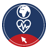 [Speaker Notes: 1. John Hopkins Medicine .(s.f.). Malnutrición. https://www.hopkinsmedicine.org/health/conditions-and-diseases/malnutrition. Consultado el 16 de enero de 2022]
2.4 Estrategias de prevención
Principales cuestiones sanitarias al aterrizar en un nuevo país
Tratamiento y prevención de la desnutrición
¿Qué puedo hacer para prevenir la desnutrición?
Tratar la malnutrición: alimentos ricos en nutrientes - comer muchos alimentos como frutas y verduras, cereales integrales y proteínas magras 
Tratar la sobrealimentación: reducir las calorías totales y mejorar el equilibrio de la dieta
Tratar la desnutrición: aumentar las calorías totales añadiendo alimentos ricos en nutrientes
Evitar la comida basura, que tiene muchas calorías pero poco valor nutricional
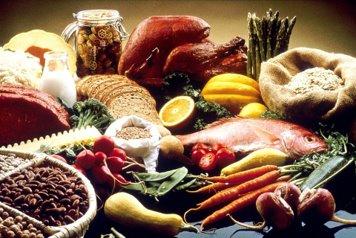 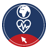 Fuente | Licencia Pixabay
[Speaker Notes: 1. Saunders J, Smith T,. (2010), Malnutrición: causas y consecuencias. Clin Med. 2010;10(6):624-627. doi:10.7861/clinmedicine.10-6-624
 https://www.rcpjournals.org/content/clinmedicine/10/6/624 
2. Carr T.P et al .(2016). Nutrición avanzada y metabolismo humano. Cengage Learning; 2016.
3. Johns Hopkins Medicine - https://www.hopkinsmedicine.org/health/wellness-and-prevention/abcs-of-eating-smart-for-a-healthy-heart]
2.4 Estrategias de prevención
Principales cuestiones sanitarias al aterrizar en un nuevo país
Preparar comidas con bajo presupuesto
¿Cómo puedo planificar y preparar comidas nutritivas sin gastar mucho dinero?
1. Planifica tu comida  
Elija algunas recetas
Haga una lista de todos los ingredientes
Priorizar según el valor nutricional y el precio.
Compensar los alimentos más caros 
Limitar los alimentos procesados
Planificar al menos una comida sin carne a la semana 
Planificar las comidas en torno a los alimentos que están en oferta
Planificar el uso de las sobras
3. Adoptar hábitos alimentarios "baratos"
Compre alimentos frescos y procéselos usted mismo
Invierta en utensilios para almacenar alimentos 
Comer en restaurantes sólo en raras ocasiones 
Aprender a cocinar desde cero
No desperdicies tu comida - Congélala
Comer cereales más a menudo 
Utilizar mayores cantidades de alimentos baratos
2. Considerar los mercados de agricultores 
Productos locales, frescos y de temporada 
Frutas y verduras "verdes" y "ecológicas 
Establecer relaciones con los productores/agricultores
TIPS
Llevar cambio (dinero en efectivo) y bolsas de la compra con asas 
Tenga en cuenta el momento de la compra: puede obtener precios aún más bajos cuando los agricultores se preparan para salir
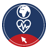 Más información: https://www.sunriseseniorliving.com/blog/july-2020/5-tips-for-shopping-a-farmers-market-this-summer.aspx
2.4 Estrategias de prevención
Principales cuestiones sanitarias al aterrizar en un nuevo país
Fumar y beber alcohol
Al igual que la mala alimentación, el tabaco y el consumo excesivo de alcohol son algunas de las principales causas de enfermedades prevenibles
Efectos del tabaquismo
Principal factor de riesgo para la mayoría de las principales causas de muerte 
1,6 millones de personas mueren cada año a causa del tabaco en Europa (OMS)
Impacto en enfermedades como: cáncer, enfermedades cardiovasculares, hipertensión arterial, daños oculares, osteoporosis, enfermedades de los dientes y las encías

Dejar de fumar
Se puede mejorar la esperanza de vida, la respiración, la salud y el bienestar general
Aplicaciones para dejar de fumar: QuitNow, Smoke Free y quitSTART
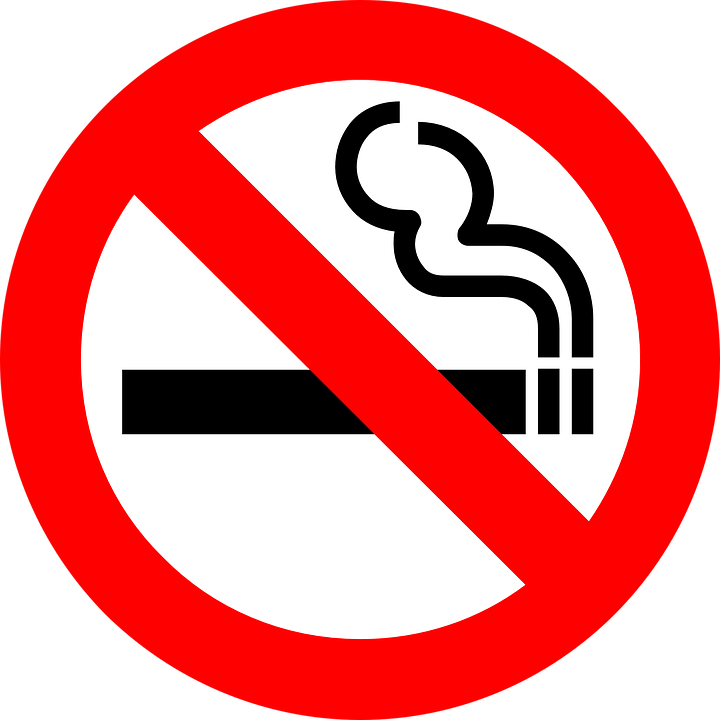 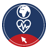 Fuente | Licencia Pixabay
[Speaker Notes: 1. Instituto Nacional sobre el Abuso del Alcohol y el Alcoholismo(2007). - Alcohol y tabaco https://pubs.niaaa.nih.gov/publications/aa71/aa71.htm. Consultado el 17 de enero de 2022]
2.4 Estrategias de prevención
Principales cuestiones sanitarias al aterrizar en un nuevo país
Fumar y beber alcohol
Efectos del consumo excesivo de alcohol 
Factor causal de más de 200 enfermedades, incluidos siete tipos de cáncer, trastornos neuropsiquiátricos, enfermedades cardiovasculares, cirrosis hepática y varias enfermedades infecciosas
En toda la región europea de la OMS, el alcohol es la causa de casi un millón de muertes al año y contribuye de forma significativa a las lesiones involuntarias e intencionadas. (OMS).
El alcohol nunca es seguro para las mujeres embarazadas
La exposición prenatal al alcohol puede causar defectos que incluyen discapacidades físicas, mentales, de comportamiento y/o de aprendizaje con posibles implicaciones de por vida para el bebé (OMS)
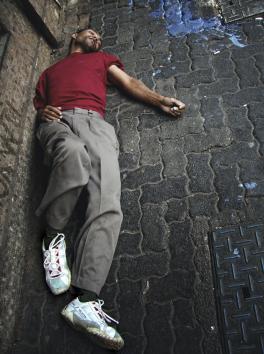 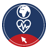 Fuente: OMS/Europa
Fuente | Licencia Unsplash
[Speaker Notes: OMS/Europa - https://www.euro.who.int/en/health-topics/disease-prevention/alcohol-use#:~:text=En toda la%20Región%20Europea%20de la OMS, a%20lesiones%20nointencionadas%20y%20intencionales.]
2.4 Estrategias de prevención
Principales cuestiones sanitarias al aterrizar en un nuevo país
Actividad física
¿Qué es la actividad física?
"Cualquier movimiento corporal producido por los músculos esqueléticos que requiere el uso de energía" (OMS)
Los niños, adolescentes y adultos de todas las edades necesitan mantenerse activos durante todas las etapas de su vida
Las directrices y recomendaciones de la OMS proporcionan detalles para diferentes grupos de edad y grupos de población específicos sobre la cantidad de actividad física necesaria para una buena salud
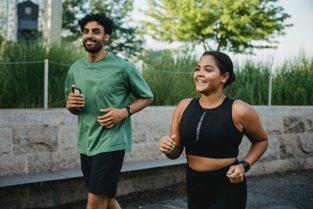 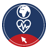 Fuente | Licencia Pixabay
2.4 Estrategias de prevención
Principales cuestiones sanitarias al aterrizar en un nuevo país
Beneficios de la actividad física
¿Cómo puedo beneficiarme de la actividad física?
Aumenta la esperanza de vida - La actividad física regular reduce el riesgo de mortalidad prematura 
Mejora la calidad de vida
Mejora la salud respiratoria, cardiovascular y general (OMS)
Reduce los sentimientos de ansiedad y depresión
Mejora el estado de ánimo y la salud mental
Reduce el riesgo de lesiones: el ejercicio regular aumenta la fuerza muscular, la densidad ósea, la flexibilidad y la estabilidad (OMS)
Ahorra dinero de los costes sanitarios. 
Mejora la calidad del sueño
Le ayuda a controlar su peso
Mejora la memoria y la función cerebral en todos los grupos de edad
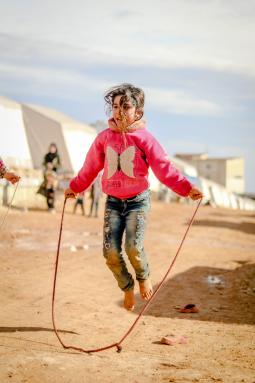 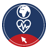 Fuente | Licencia Pixabay
2.4 Estrategias de prevención
Principales cuestiones sanitarias al aterrizar en un nuevo país
Ejemplos de actividades físicas
Ejercicios físicos
Caminar/Correr/Correr
Dancing
Natación
Aerobic
Montar en bicicleta
Tareas domésticas
Jardinería
Limpieza
Actividades al aire libre 
Jugando en el parque
Senderismo/escalada en roca
Fútbol/Baloncesto
Aplicación contador de pasos/pedómetro
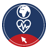 2.4 Estrategias de prevención
Principales cuestiones sanitarias al aterrizar en un nuevo país
Detección de enfermedades especiales
¿Por qué debo someterme a pruebas periódicas de detección de enfermedades especiales?
Detectar precozmente posibles trastornos de la salud o enfermedades en personas que no presentan síntomas de una enfermedad
Para reducir el riesgo de enfermedad y tratarla con la mayor eficacia
Las pruebas de detección no son 100% precisas en todos los casos, sin embargo, es más valioso hacerse las pruebas en los momentos adecuados que no hacérselas.
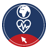 Fuente: John Hopkins Medicine
[Speaker Notes: John Hopkins Medicine - https://www.hopkinsmedicine.org/health/treatment-tests-and-therapies/screening-tests-for-common-diseases]
2.4 Estrategias de prevención
Principales cuestiones sanitarias al aterrizar en un nuevo país
Pruebas de detección comunes
El momento y la frecuencia de las pruebas de cribado son adecuados en función de la edad, el estado de salud general y el historial médico
Las pruebas de detección más comunes son:
Mediciones de colesterol
Prueba de Papanicolaou
Mamografía
Diabetes o prediabetes
Enfermedades de transmisión sexual
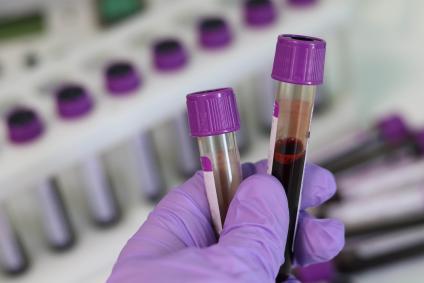 Fuente | Licencia Pixabay
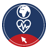 Para más información, haga clic aquí.
[Speaker Notes: Johns Hopkins Medicine - (https://www.hopkinsmedicine.org/health/treatment-tests-and-therapies/screening-tests-for-common-diseases)]
2.4 Estrategias de prevención
Principales cuestiones sanitarias al aterrizar en un nuevo país
Principios de higiene
¿Cómo puedo ayudar a detener la propagación de enfermedades durante una pandemia?
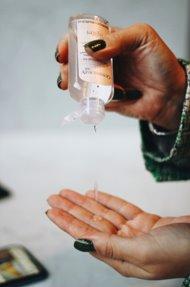 Prácticas de seguridad personal 
Distanciamiento físico 
Cubiertas faciales
Guantes
Higiene de las manos (ECDC)
Higiene de la tos y los estornudos
Desinfección personal
Alojamiento personal (OMS)
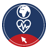 Fuente | Licencia Unsplash
Fuente 1: Centro Europeo para la Prevención y el Control de las Enfermedades (ECDC). (2020).
Fuente 2: OMS
[Speaker Notes: 1 Centro Europeo para la Prevención y el Control de las Enfermedades. (2020). Orientación sobre la prevención y el control de la infección por coronavirus (COVID-19) en los centros de recepción y detención de migrantes y refugiados en la UE/EEE y el Reino Unido - junio de 2020. ECDC: Estocolmo; 2020. Consultado el 16 de enero de 2022
https://www.ecdc.europa.eu/sites/default/files/documents/COVID-19-guidance-refugee-asylum-seekers-migrants-EU.pdf Consultado el 16 de enero de 2022
2. OMS. (n.d. ). Capítulo 8 - Higiene personal, doméstica y comunitaria. https://www.who.int/water_sanitation_health/hygiene/settings/hvchap8.pdf. Consultado el 16 de enero de 2022]
2.4 Estrategias de prevención
Principales cuestiones sanitarias al aterrizar en un nuevo país
Higiene selectiva
¿Qué prácticas de higiene debo adoptar?
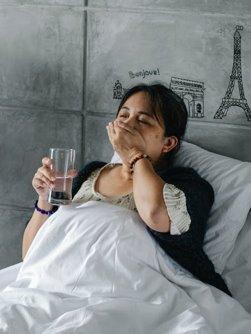 Debe centrarse en las prácticas de higiene en los momentos en que es más probable que se propaguen los microbios nocivos (OMS).

Estos momentos incluyen cuando usted:
Maneja los alimentos
Come con los dedos
Usa el baño o cambia el pañal de un bebé
Tose, estornuda y se suena la nariz
Cuida animales domésticos
Manipula y lava la ropa sucia y la ropa de casa
Manipula y elimina la basura (OMS)
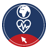 Fuente | Licencia Pexels
2.4 Estrategias de prevención
Principales cuestiones sanitarias al aterrizar en un nuevo país
Cómo romper la cadena de infección
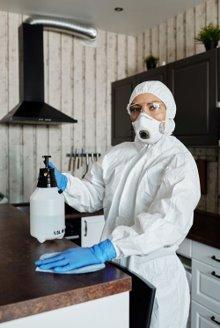 El objetivo principal de una práctica de higiene es reducir el número de microbios "malos" en las manos, las superficies y los tejidos hasta un nivel que no sea perjudicial para la salud. 
 ¿CÓMO SE PUEDE HACER ESTO?
Eliminación de los microbios de las superficies con productos y utensilios de limpieza bajo el agua corriente. 
Inactivación de los microbios en las superficies mediante productos como desinfectantes, desinfectantes de manos y calor (OMS).
Fuente | Licencia Pexels
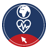 Fuente: Foro Científico Internacional de Higiene en el Hogar. (2018).
[Speaker Notes: 1. Foro Científico Internacional de Higiene en el Hogar. (2018). Contener la carga de las enfermedades infecciosas es responsabilidad de todos: Un llamamiento a una estrategia integrada para desarrollar y promover el cambio de conductas de higiene en el hogar y en la vida cotidiana [Libro Blanco]. (n.p.). https://www.ifh-homehygiene.org/sites/default/files/publications/IFH%20White%20Paper-10-18.pdf. Consultado el 16 de enero de 2022]
Principales cuestiones sanitarias al aterrizar en un nuevo país
¿Cuál de las siguientes es una enfermedad que no se puede prevenir con vacunas?
Sólo una respuesta es correcta.
B. Tétanos
A. Rotavirus
D. Giardiasis
C. Covid 19
[Speaker Notes: D]
Principales cuestiones sanitarias al aterrizar en un nuevo país
Emparejar las columnas
¡Empareja las columnas!
Prácticas de higiene
mejora la memoria y la función cerebral en todos los grupos de edad
reducir el número de microbios nocivos en las manos, las superficies y los tejidos
Actividad física
reducir el número de microbios nocivos en las manos, las superficies y los tejidos
Vacunación
[Speaker Notes: A3
B1
C2]
Principales cuestiones sanitarias al aterrizar en un nuevo país
¿Cuáles son los signos de sobrealimentación?
Dos respuestas son correctas.
B. Adelgazamiento del cabello
A. Aumento de peso
C. Presión arterial alta
D. Pérdida de peso
[Speaker Notes: A, C]
ANEXO I: INFORMACIÓN ADICIONAL SOBRE LA SALUD DE LAS MUJERES
Principales cuestiones sanitarias al aterrizar en un nuevo país
Anexo I: Información adicional sobre la salud de las mujeres
Salud de la mujer
¿Y si me quedo embarazada o me pongo enferma? ¿Tendré acceso a una atención sanitaria de calidad y asequible?
Algunos problemas de salud afectan a las mujeres de forma diferente y más frecuente que a los hombres
Las mujeres soportan condiciones de salud exclusivas como el cáncer de mama, el cáncer de cuello de útero, la menopausia y los problemas de embarazo
Además, las mujeres sufren más muertes por infarto que los hombres, y son más propensas a sufrir depresión o ansiedad 
Las mujeres son más propensas a padecer afecciones de las vías urinarias y también sufren más con presentan más enfermedades de transmisión sexual  
Aunque la mayoría de las afecciones se presentan con frecuencia en las mujeres, algunas enfermedades suponen enormes riesgos para la salud
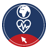 Principales cuestiones sanitarias al aterrizar en un nuevo país
Anexo I: Información adicional sobre la salud de las mujeres
Salud de la mujer
Depresión y ansiedad
Las fluctuaciones hormonales naturales pueden causar depresión o ansiedad. El síndrome premenstrual se da a menudo entre las mujeres, también, muchas mujeres desarrollan una forma de depresión después del parto llamada "baby blues"
La perimenopausia en las mujeres también puede causar depresión
Problemas de embarazo
El embarazo puede hacer que los glóbulos rojos de una mujer sana disminuyan o provoquen una depresión
Además, las enfermedades preexistentes, como el asma, la diabetes y la depresión, pueden empeorar el embarazo y poner en peligro la salud de la madre y del niño.
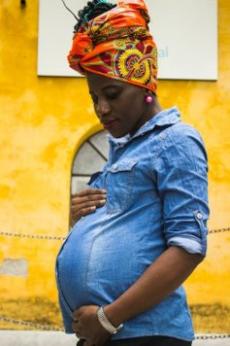 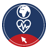 Fuente | Licencia Pexels
Principales cuestiones sanitarias al aterrizar en un nuevo país
Anexo I: Información adicional sobre la salud de las mujeres
Salud de la mujer
Enfermedades autoinmunes
Esto ocurre cuando las células del cuerpo que eliminan las amenazas, como los virus, atacan a las células sanas
Esta enfermedad afecta a las mujeres con síntomas como agotamiento, fiebre leve, dolor, irritación de la piel y vértigo. (Departamento de Salud y Servicios Humanos de EE.UU.)
Salud ginecológica
El sangrado y el flujo son una parte normal del ciclo menstrual, pero los problemas vaginales también pueden indicar problemas graves, como enfermedades de transmisión sexual y cáncer del aparato reproductor. Las infecciones leves no controladas pueden causar infertilidad o insuficiencia renal.
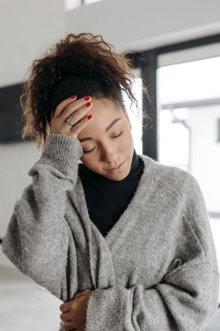 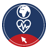 Fuente | Licencia Pexels
Más información: https://northeast.jeffersonhealth.org/
Principales cuestiones sanitarias al aterrizar en un nuevo país
Anexo I: Información adicional sobre la salud de las mujeres
Cuidados especiales durante el embarazo
¿Qué recursos hay para ayudarme durante el embarazo?
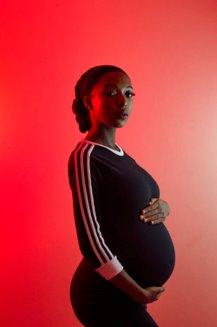 La atención al embarazo consiste en la atención sanitaria prenatal (antes del nacimiento) y posparto (después del nacimiento) para las madres que esperan a sus bebés
Durante este tiempo, las madres se someten a tratamientos y entrenamientos para asegurar un preembarazo, un embarazo, un parto y un alumbramiento saludables para la madre y el bebé
Fuente | Licencia Unsplash
Anexo I: Información adicional sobre la salud de las mujeres
Cuidados especiales durante el embarazo
Prenatal
Los cuidados prenatales comienzan al menos tres meses antes de la concepción y consisten en adoptar hábitos saludables como no fumar ni tomar alcohol, tomar suplementos alimenticios, tomar suplementos de ácido fólico y evitar todo contacto con sustancias tóxicas 
Esto reduce los riesgos durante el embarazo y aumenta las posibilidades de un parto seguro y saludable
[Speaker Notes: Centro de Control y Prevención de Enfermedades (CDC) - https://www.cdc.gov/ncbddd/birthdefects/prevention.html Consultado el 17 de enero de 2022]
Principales cuestiones sanitarias al aterrizar en un nuevo país
Anexo I: Información adicional sobre la salud de las mujeres
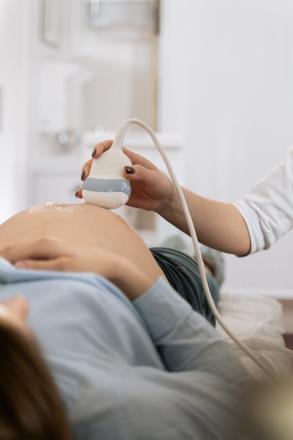 Durante el embarazo (1)
Por ejemplo, la madre debe programar una atención sanitaria periódica a lo largo de cada etapa del embarazo:

Cada mes en los primeros 6 meses de embarazo

Cada 2 semanas en los meses 7 y 8 de embarazo

Cada semana durante el 9º mes de embarazo
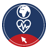 Fuente | Licencia Pexels
[Speaker Notes: Centro de Control y Prevención de Enfermedades (CDC) - https://www.cdc.gov/pregnancy/during.html. Consultado el 17 de enero de 2022]
Principales cuestiones sanitarias al aterrizar en un nuevo país
Anexo I: Información adicional sobre la salud de las mujeres
Durante el embarazo (2)
Controles y pruebas de rutina 
Pruebas y exámenes de rutina, como análisis de sangre para detectar anemia, VIH y grupo sanguíneo
Control de la presión arterial
Medir el aumento de peso
Controlar el crecimiento y la frecuencia cardíaca del bebé 
Seguimiento de la dieta especial y el ejercicio
Recomendar clases especiales en las diferentes etapas del embarazo
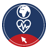 Principales cuestiones sanitarias al aterrizar en un nuevo país
Anexo I: Información adicional sobre la salud de las mujeres
Durante el parto
Controles y pruebas de rutina 
Antes y durante el parto es muy importante que las madres cooperen con los asistentes sanitarios para evitar y tratar cualquier posible complicación y optimizar los resultados postnatales 
La atención debe incluir cuidados especializados en el momento del nacimiento, a través de la atención obstétrica y la gestión del parto prematuro
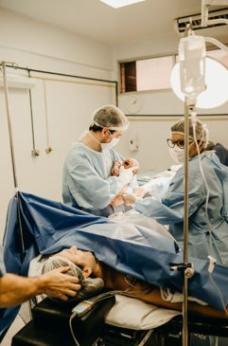 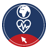 Fuente | Licencia Pexels
Anexo I: Información adicional sobre la salud de las mujeres
https://www.youtube.com/watch?v=S7qO_9-NJmA
Principales cuestiones sanitarias al aterrizar en un nuevo país
Anexo I: Información adicional sobre la salud de las mujeres
Elementos esenciales del cuidado del recién nacido (1)
¿Cómo puedo proteger a mi recién nacido justo después del parto?
1) Secado inmediato y completo
Secar al bebé en una toalla caliente y luego transferirlo a una segunda toalla seca y caliente para evitar la hipotermia y también para estimular el llanto del bebé
Hacer un examen inicial para evaluar el tamaño del bebé, el sexo, las anomalías congénitas graves u otros problemas clínicos evidentes
2) Pinzamiento del cordón umbilical
Retrasa el pinzamiento del cordón umbilical hasta 2 minutos después del nacimiento, y deja que el bebé llore un par de veces antes de pinzar el cordón, para que reciba un poco de sangre adicional de la placenta.
La sangre adicional evitará la anemia por falta de hierro más adelante durante el primer año de vida
Pinza el cordón a 3 o 4 cm del abdomen del bebé.
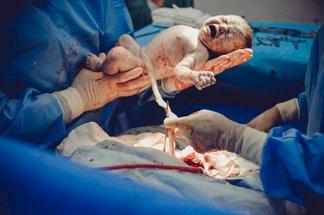 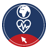 Fuente | Licencia Pexels
[Speaker Notes: Bryce, E., Mullany, L.C., Khatry, S.K. et al. Cobertura de los cuatro elementos esenciales de la atención al recién nacido de la OMS y su asociación con la supervivencia neonatal en el sur de Nepal. BMC Pregnancy Childbirth 20, 540 (2020). https://doi.org/10.1186/s12884-020-03239-6]
Principales cuestiones sanitarias al aterrizar en un nuevo país
Anexo I: Información adicional sobre la salud de las mujeres
Elementos esenciales del cuidado del recién nacido (2)
3) Contacto piel con piel
La madre debe ver y sostener al bebé lo antes posible después del parto para una importante etapa de vinculación afectiva.
El vínculo afectivo es el apego emocional que se desarrolla entre la madre y el hijo, un paso importante para una buena crianza.
Un bebé de apariencia normal debe colocarse sobre el abdomen de la madre a la espera de ser secado, pinzado el cordón umbilical y realizado el examen inicial.
Luego debe ponerse en posición de canguro entre los pechos de la madre
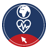 [Speaker Notes: Bryce, E., Mullany, L.C., Khatry, S.K. et al. Cobertura de los cuatro elementos esenciales de la atención al recién nacido de la OMS y su asociación con la supervivencia neonatal en el sur de Nepal. BMC Pregnancy Childbirth 20, 540 (2020). https://doi.org/10.1186/s12884-020-03239-6]
Principales cuestiones sanitarias al aterrizar en un nuevo país
Anexo I: Información adicional sobre la salud de las mujeres
Elementos esenciales del cuidado del recién nacido (3)
4) Inicio temprano de la lactancia materna
Una madre debe poner al bebé en su pecho inmediatamente después del parto, los estudios han demostrado que hay una mayor probabilidad de que la madre amamante con éxito

También asegura a la madre que el bebé está sano
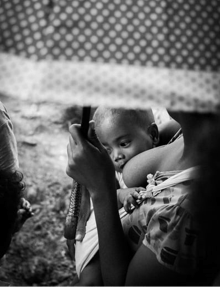 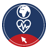 Fuente | Licencia Unsplash
[Speaker Notes: Bryce, E., Mullany, L.C., Khatry, S.K. et al. Cobertura de los cuatro elementos esenciales de la atención al recién nacido de la OMS y su asociación con la supervivencia neonatal en el sur de Nepal. BMC Pregnancy Childbirth 20, 540 (2020). https://doi.org/10.1186/s12884-020-03239-6]
Principales cuestiones sanitarias al aterrizar en un nuevo país
Anexo I: Información adicional sobre la salud de las mujeres
Requisitos especiales para el cuidado del bebé
¿Cómo puedo proteger a mi recién nacido justo después de dar a luz?
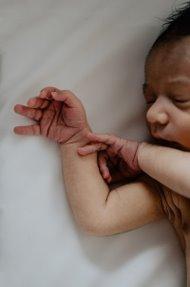 Manejo de un bebé recién nacido
Lávate las manos antes de manipular al bebé para evitar el riesgo de infecciones
Apoya siempre la cabeza y el cuello del bebé
Lo básico del baño: bañar al bebé con una esponja hasta que se le caiga el cordón umbilical y el ombligo y la circuncisión se curen por completo
La circuncisión y el cuidado del cordón umbilical son importantes entre los 10 días y las 3 semanas
Alimentación y eructos - Los recién nacidos necesitan ser alimentados cada 2-3 horas durante unos 10-15 minutos en cada pecho.
Conceptos básicos para dormir - Colocar siempre a los bebés de espaldas para evitar el "síndrome de la muerte súbita del lactante
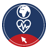 Fuente | Licencia Unsplash
Principales cuestiones sanitarias al aterrizar en un nuevo país
Normalmente, en el noveno mes de embarazo la mujer debe visitar al médico
Sólo una respuesta es correcta.
A. Una vez al mes
B. Dos veces por semana
C . Cada semana
D. Cada dos semanas
[Speaker Notes: C]
Principales cuestiones sanitarias al aterrizar en un nuevo país
Las infecciones urinarias son más frecuentes en las mujeres que en los hombres
Falso
Verdadero
[Speaker Notes: Verdadero]
Principales cuestiones sanitarias al aterrizar en un nuevo país
Emparejar las columnas
¡Empareja las columnas!
Lavarse las manos antes de manipular a un bebé
puede llevar a la depresión o a la ansiedad
para evitar el riesgo de infecciones
Fluctuaciones hormonales naturales
[Speaker Notes: A2
B1]
ANEXO II: Información adicional sobre salud mental
Principales cuestiones sanitarias al aterrizar en un nuevo país
Anexo II: Información adicional sobre salud mental
Enfermedades mentales: cómo afrontarlas
Es posible que los trastornos o enfermedades mentales no sean temas que se discutan abiertamente en su país de origen, ya que se trata de una cuestión delicada.  Por lo tanto:
Sea consciente de los síntomas de enfermedad mental (por ejemplo, abatimiento, sensación subjetiva de desesperanza, episodios depresivos).
Sepa que las enfermedades mentales necesitan un tratamiento especial y que hay especialistas y buenos métodos de tratamiento para ellas. 
Hay centros especiales de asesoramiento y los médicos de familia son siempre el primer punto de contacto.
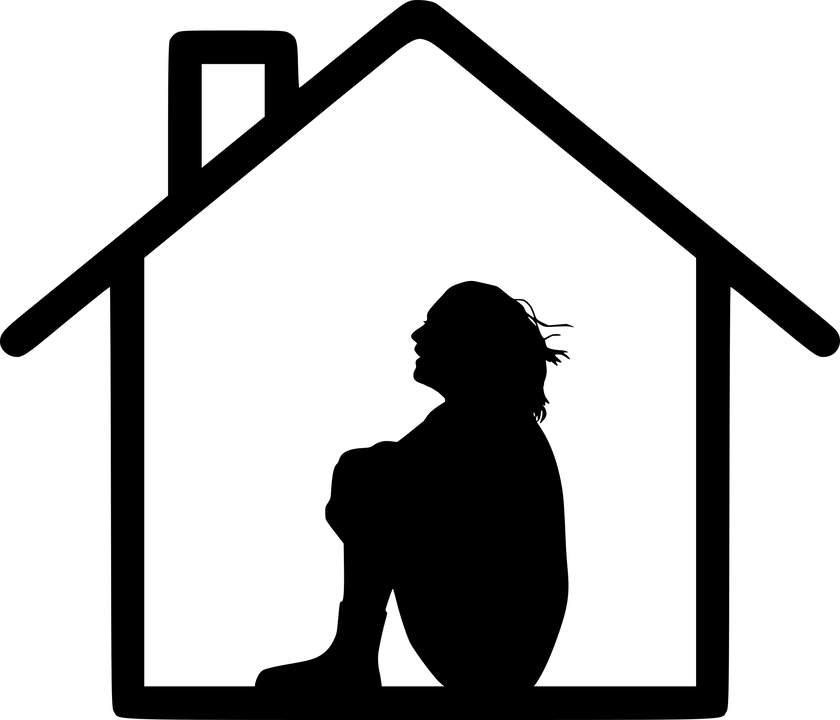 Fuente | Licencia Pixabay
Principales cuestiones sanitarias al aterrizar en un nuevo país
Anexo II: Información adicional sobre salud mental
Ejemplos de signos y síntomas de enfermedad mental
Sentirse triste o decaído/a.
Pensamiento confuso o disminución de la capacidad de concentración.
Miedos o preocupaciones excesivas, o sentimientos de culpa extremos.
Cambios extremos de humor con altibajos.
Retirada de los amigos y de las actividades.
Cansancio importante, poca energía o problemas para dormir.
  No todos estos síntomas son necesariamente los de una enfermedad mental. Su médico puede ayudarle a evaluar y recomendar un tratamiento.
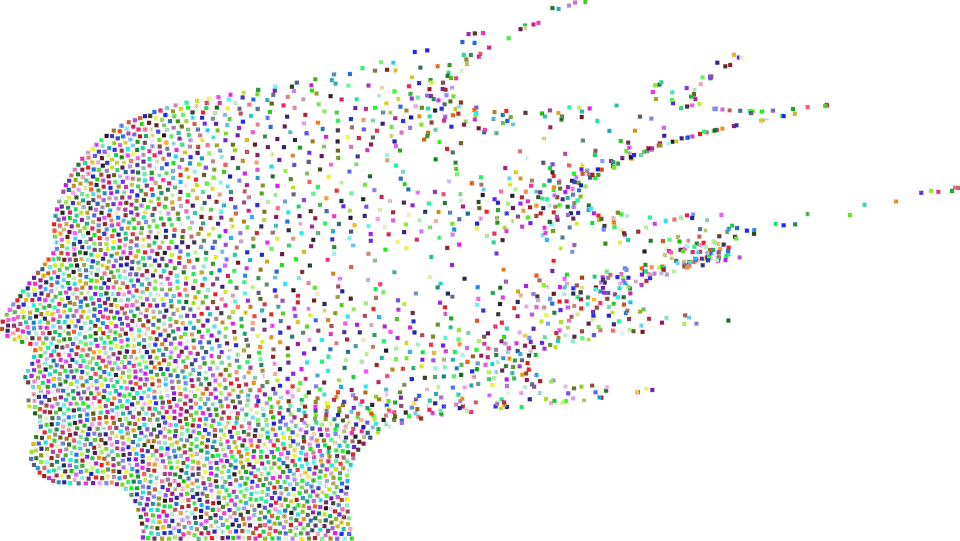 Fuente | Licencia Pixabay
Principales cuestiones sanitarias al aterrizar en un nuevo país
Anexo II: Información adicional sobre salud mental
Enfermedades mentales: cómo recibir tratamiento
No tengas miedo de hablar con tu médico al respecto.
Aunque algunos tratamientos no estén disponibles, hay muchas formas de afrontar los problemas de salud mental.
Si cree que sus amigos, familiares o hijos necesitan ayuda, ofrézcales su apoyo o póngase en contacto con alguna de las organizaciones de apoyo locales.
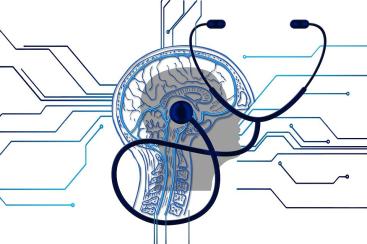 Fuente | Licencia Pixabay
ANEXO III: INFORMACIÓN COMPLEMENTARIA SOBRE LA RESILIENCIA EN MATERIA DE SALUD MENTAL
Principales cuestiones sanitarias al aterrizar en un nuevo país
Anexo III: Información adicional sobre la capacidad de resiliencia de la salud mental
Construir una salud mental resiliente
¿Cómo puedo hacer frente a los desafíos diarios?
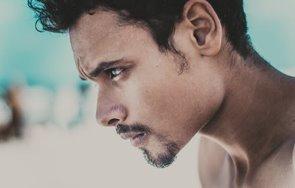 La resiliencia es la capacidad de recuperarse y adaptarse a las desgracias y problemas de la vida
La resiliencia proporciona a las personas la fuerza emocional necesaria para hacer frente a los traumas, las adversidades y las dificultades
Las personas con capacidad de resiliencia utilizan sus recursos, puntos fuertes y habilidades para superar los retos y superar los contratiempos
La flexibilidad, la adaptabilidad y la perseverancia pueden ayudar a las personas a aprovechar su resiliencia cambiando ciertos pensamientos y comportamientos
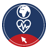 Fuente | Licencia Pexels
Principales cuestiones sanitarias al aterrizar en un nuevo país
Anexo III: Información adicional sobre la capacidad de resiliencia de la salud mental
Estrategias de afrontamiento
Las personas resilientes experimentan estrés, contratiempos y emociones difíciles, pero aprovechan sus puntos fuertes y buscan ayuda en los sistemas de apoyo para superar los retos y solucionar los problemas. La resiliencia les permite aceptar y adaptarse a una situación y seguir adelante.
Las personas se enfrentan a diferentes adversidades y crisis en la vida como:
Enfermedades
Pérdida de seres queridos
Pérdida de empleo
Abuso
Acoso escolar
Inestabilidad financiera
Acontecimientos trágicos, como atentados terroristas, tiroteos masivos, catástrofes naturales,COVID-19
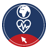 Principales cuestiones sanitarias al aterrizar en un nuevo país
Anexo III: Información adicional sobre la capacidad de resiliencia de la salud mental
Pasos para desarrollar la resiliencia
Habilidades de afrontamiento..
¿Cómo puedo desarrollar la resiliencia?

Para desarrollar la resiliencia, tendrás que:
Desarrollar la autoconciencia
Desarrollar habilidades de autorregulación
Aprender habilidades de afrontamiento
Aumentar el optimismo
Reforzar las conexiones
Conocer sus puntos fuertes
Dormir bien
Ejercicio
Comer sano
Piensa en positivo
Mantenga las cosas sencillas
Trabajo 
Inteligente
Preocúpese menos
Anexo III: Información adicional sobre la capacidad de resiliencia de la salud mental
https://www.youtube.com/watch?v=RMnZFXjKtAs
Principales cuestiones sanitarias al aterrizar en un nuevo país
¿Cuál de las siguientes opciones no describe una adversidad o un reto en la vida?
Sólo una respuesta es correcta.
B. Satisfacción de las necesidades
A. Abuso
D.  Pérdida de empleo
C. Enfermedad
[Speaker Notes: B]
Principales cuestiones sanitarias al aterrizar en un nuevo país
¿Cuál de las dos afirmaciones siguientes son correctas?
Dos respuestas son correctas.
B. Las personas con capacidad de recuperación evitan utilizar sus recursos, puntos fuertes y habilidades para superar los retos y superar cualquier contratiempo
A. La resiliencia es la capacidad de recuperarse y adaptarse a las desgracias y contratiempos de la vida
D. La resiliencia da a las personas la fuerza emocional para hacer frente a los traumas, las adversidades y las dificultades
C. La flexibilidad, la adaptabilidad y la perseverancia impiden que las personas aprovechen su resiliencia cambiando ciertos pensamientos y comportamientos
Principales cuestiones sanitarias al aterrizar en un nuevo país
Referencias y lecturas adicionales (1)
Bryce, E., Mullany, L.C., Khatry, S.K. et al. 2020. Cobertura de los cuatro elementos esenciales de atención al recién nacido de la OMS y su asociación con la supervivencia neonatal en el sur de Nepal. BMC Pregnancy Childbirth 20, 540 https://doi.org/10.1186/s12884-020-03239-6
Carr T.P et al. 2016. Nutrición avanzada y metabolismo humano. Cengage Learning.
Centro de Control y Prevención de Enfermedades (CDC) n.d. https://www.cdc.gov/ncbddd/birthdefects/prevention.html 
Comisión Europea. 2020. Los beneficios de la vacunación para la salud. https://ec.europa.eu/commission/presscorner/detail/en/fs_20_2364. 
Parlamento Europeo, Dirección General de Política Interior. 2017. Investigación para la Comisión CULT. Por qué el trabajo cultural con los refugiados. Recuperado de: http://www.europarl.europa.eu/RegData/etudes/IDAN/2017/602004/IPOL_IDA(2017)602004_EN.pdf
Centro Europeo para la Prevención y el Control de las Enfermedades. 2020. Orientación sobre la prevención y el control de la infección por coronavirus (COVID-19) en los centros de recepción y detención de migrantes y refugiados en la UE/EEE y el Reino Unido
Foro Científico Internacional de Higiene en el Hogar. 2018. Contener la carga de las enfermedades infecciosas es responsabilidad de todos: Un llamamiento a una estrategia integrada para desarrollar y promover el cambio de comportamiento en materia de higiene en el hogar y en la vida cotidiana [Libro Blanco]. https://www.ifh-homehygiene.org/sites/default/files/publications/IFH%20White%20Paper-10-18.pdf. 
John Hopkins Medicine. n.d. https://www.hopkinsmedicine.org/health/treatment-tests-and-therapies/screening-tests-for-common-diseases 
Johns Hopkins Medicine. n.d. - https://www.hopkinsmedicine.org/health/wellness-and-prevention/abcs-of-eating-smart-for-a-healthy-heart
John Hopkins Medicine . n.d. Malnutrición. https://www.hopkinsmedicine.org/health/conditions-and-diseases/malnutrition
Principales cuestiones sanitarias al aterrizar en un nuevo país
Referencias y lecturas adicionales (2)
Matlin, S.A., Depoux, A., Schütte, S. et al. 2018. La salud de los migrantes y refugiados: hacia una agenda de soluciones. Public Health Rev 39, 27. https://doi.org/10.1186/s40985-018-0104-9 
Instituto Nacional sobre el Abuso del Alcohol y el Alcoholismo. 2007. - Alcohol y tabaco https://pubs.niaaa.nih.gov/publications/aa71/aa71.htm. 
NSW Refugee Health Service y STARTTS (NSW Service for the Treatment and Rehabilitation of Torture and Trauma Survivors). 2014. Trabajando con refugiados: una guía para trabajadores sociales. Recuperado de: https://www.startts.org.au/media/Resource-Working-with-Refugees-Social-Worker-Guide.pdf
P.J. Shannon, E. Wieling, J.Simmelink-McCleary, E. Becher. 2014. Beyond Stigma: Barriers to Discussing Mental Health in Refugee Populations, Journal of Loss and Trauma International Perspectives on Stress & Coping, Taylor and Francis Online.
Saunders J, Smith T. 2010, Malnutrición: causas y consecuencias. Clin Med. 2010;10(6):624-627. doi:10.7861/clinmedicine.10-6-624
OMS. s.f. Capítulo 8 - Higiene personal, doméstica y comunitaria. https://www.who.int/water_sanitation_health/hygiene/settings/hvchap8.pdf
OMS. s.f. Migración y salud: Key Issues. https://www.euro.who.int/__data/assets/pdf_file/0005/293270/Migration-Health-Key-Issues-.pdf 
OMS. 2013. Aspectos básicos de la seguridad de las vacunas: Manual de aprendizaje. SAFETY. https://www.who.int/vaccine_safety/initiative/tech_support/Vaccine-safety-E-course-manual.pdf 
OMS. 2018. Nutrición. https://www.who.int/news-room/facts-in-pictures/detail/nutrition
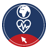 Principales cuestiones sanitarias al aterrizar en un nuevo país
Referencias y lecturas adicionales (3)
OMS. 2018. Informe sobre la salud de los refugiados y los migrantes en la Región Europea de la OMS: no hay salud pública sin la salud de los refugiados y los migrantes. ISBN 978 92 890 5384 6. https://www.euro.who.int/en/health-topics/health-determinants/migration-and-health/publications/2018/report-on-the-health-of-refugees-and-migrants-in-the-who-european-region-no-public-health-without-refugee-and-migrant-health-2018 
OMS. 2019. https://www.who.int/news-room/facts-in-pictures/detail/immunization
OMS. 2019. Vacunas e inmunizaciones. https://www.who.int/health-topics/vaccines-and-immunization#tab=tab_1
OMS. 2021. Vacunas e inmunización: ¿Qué es la vacunación? https://www.who.int/news-room/questions-and-answers/item/vaccines-and-immunization-what-is-vaccination. 
UNICEF. 2020. Inmunización. https://www.unicef.org/eca/health/immunization. 
ACNUR. 2015. Cultura, contexto y salud mental y bienestar psicosocial de los sirios. Una revisión para el personal de salud mental y apoyo psicosocial que trabaja con sirios afectados por el conflicto armado. Recuperado de: https://www.unhcr.org/55f6b90f9.pdf
ACNUR, OMI, MHPSS. 2015. Salud mental y apoyo psicosocial para los refugiados, solicitantes de asilo y migrantes en movimiento en Europa. Una nota de orientación multiinstitucional. Obtenido de: http://www.euro.who.int/en/health-topics/health-determinants/migration-and-health/publications/2016/mental-health-and-psychosocial-support-for-refugees,-asylum-seekers-and-migrants-on-the-move-in-europe.-a-multi-agency-guidance-note-2015
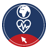 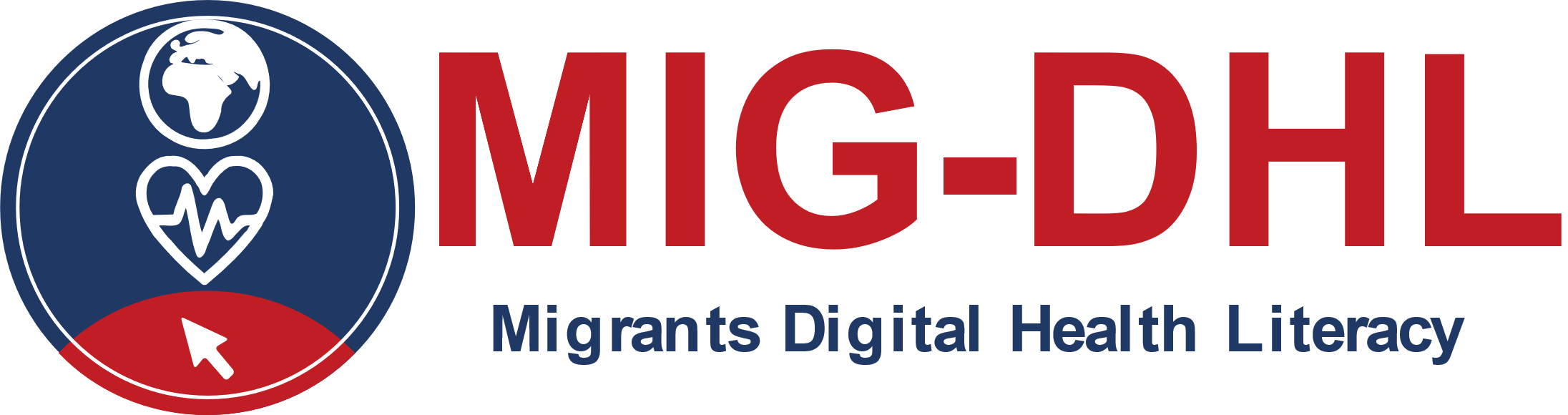 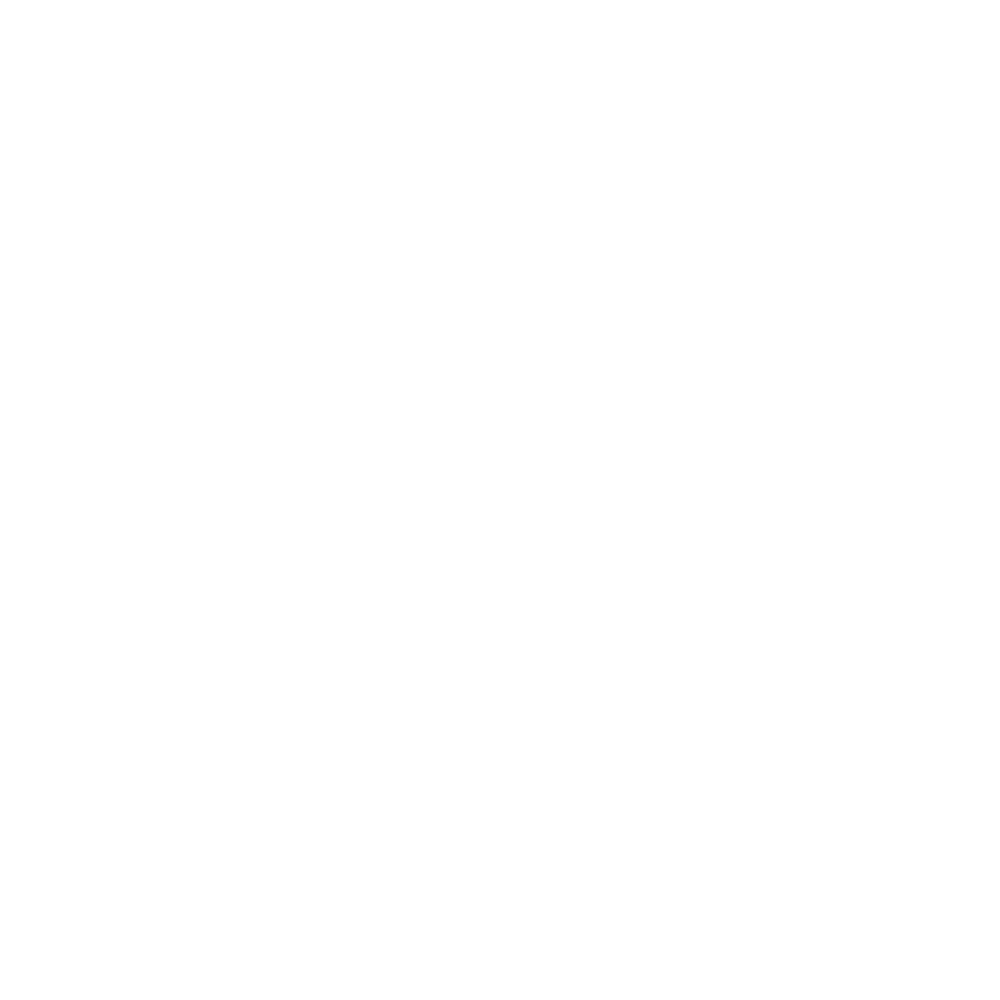 ¡Enhorabuena!Ha completado este módulo.
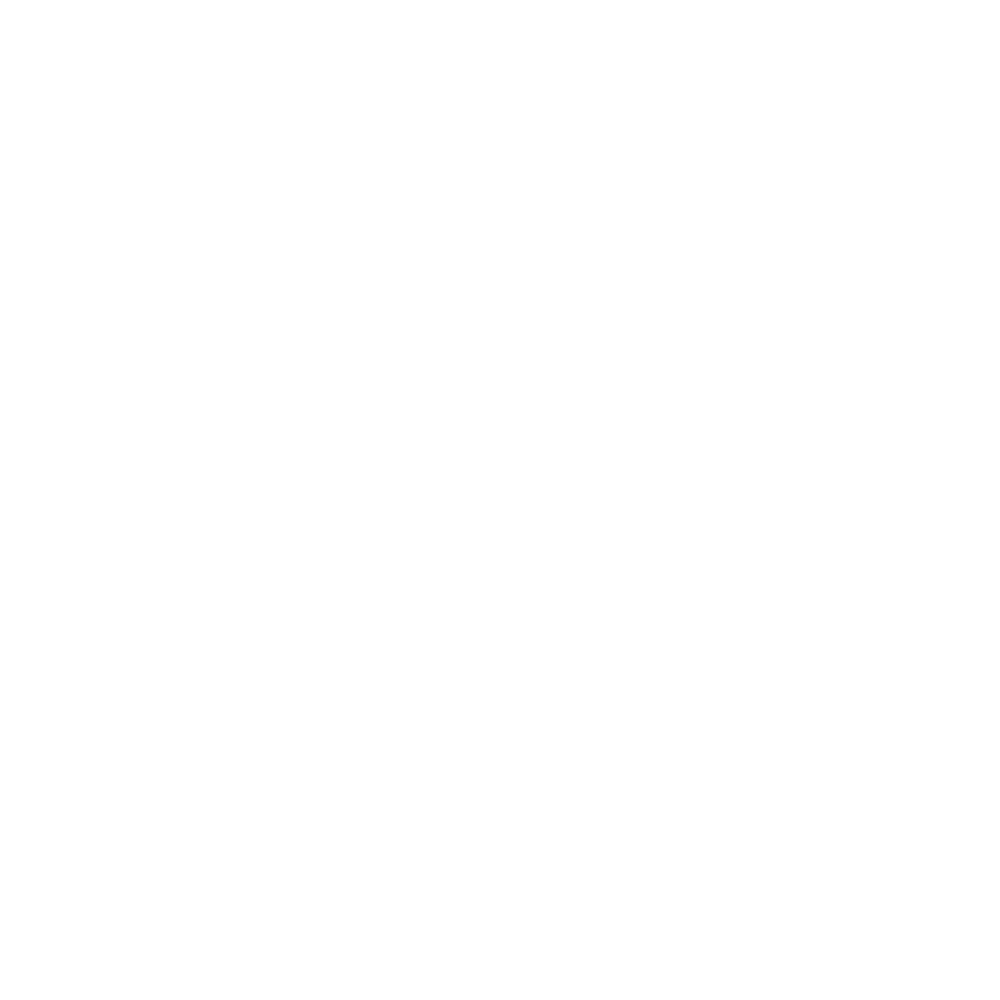 El apoyo de la Comisión Europea a la elaboración de esta publicación no constituye una aprobación de su contenido, que refleja únicamente las opiniones de los autores, y la Comisión no se hace responsable del uso que pueda hacerse de la información contenida en ella.
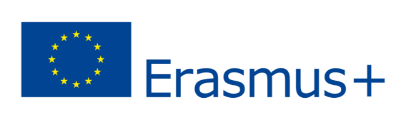